Beyond the technology
beyond the technology
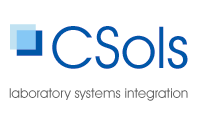 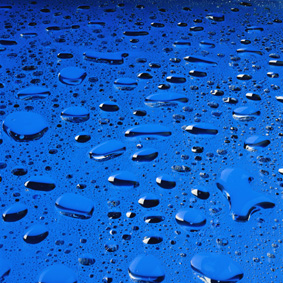 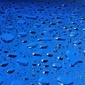 Heartlands Instrument Integration
Vitamin D Workflow
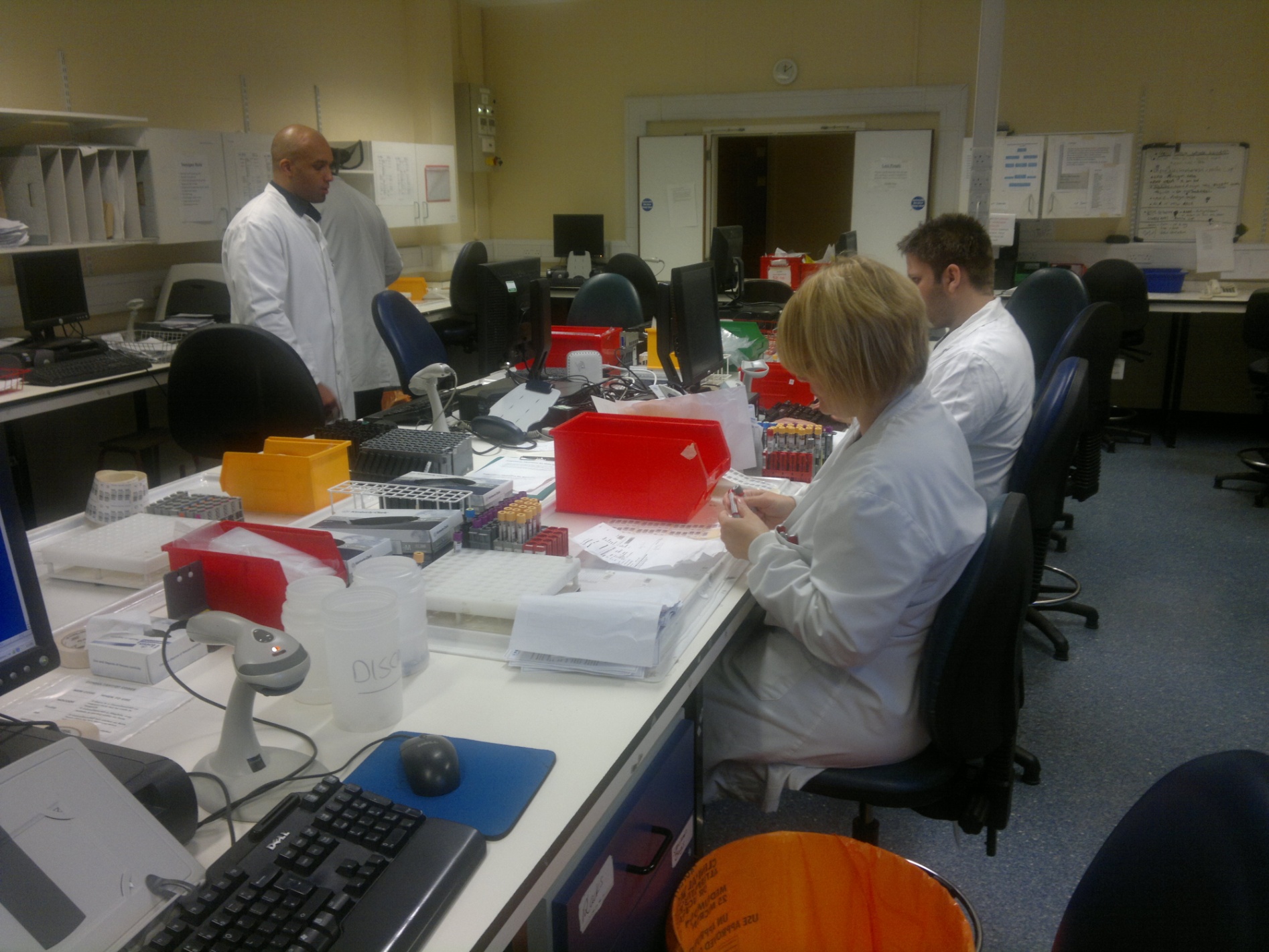 Step 1
Samples received in the pathology reception are checked, given unique barcode labels & then the new ids and patient details are registered in Telepath
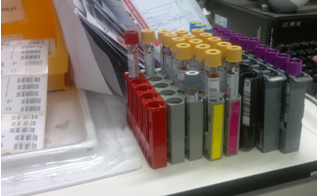 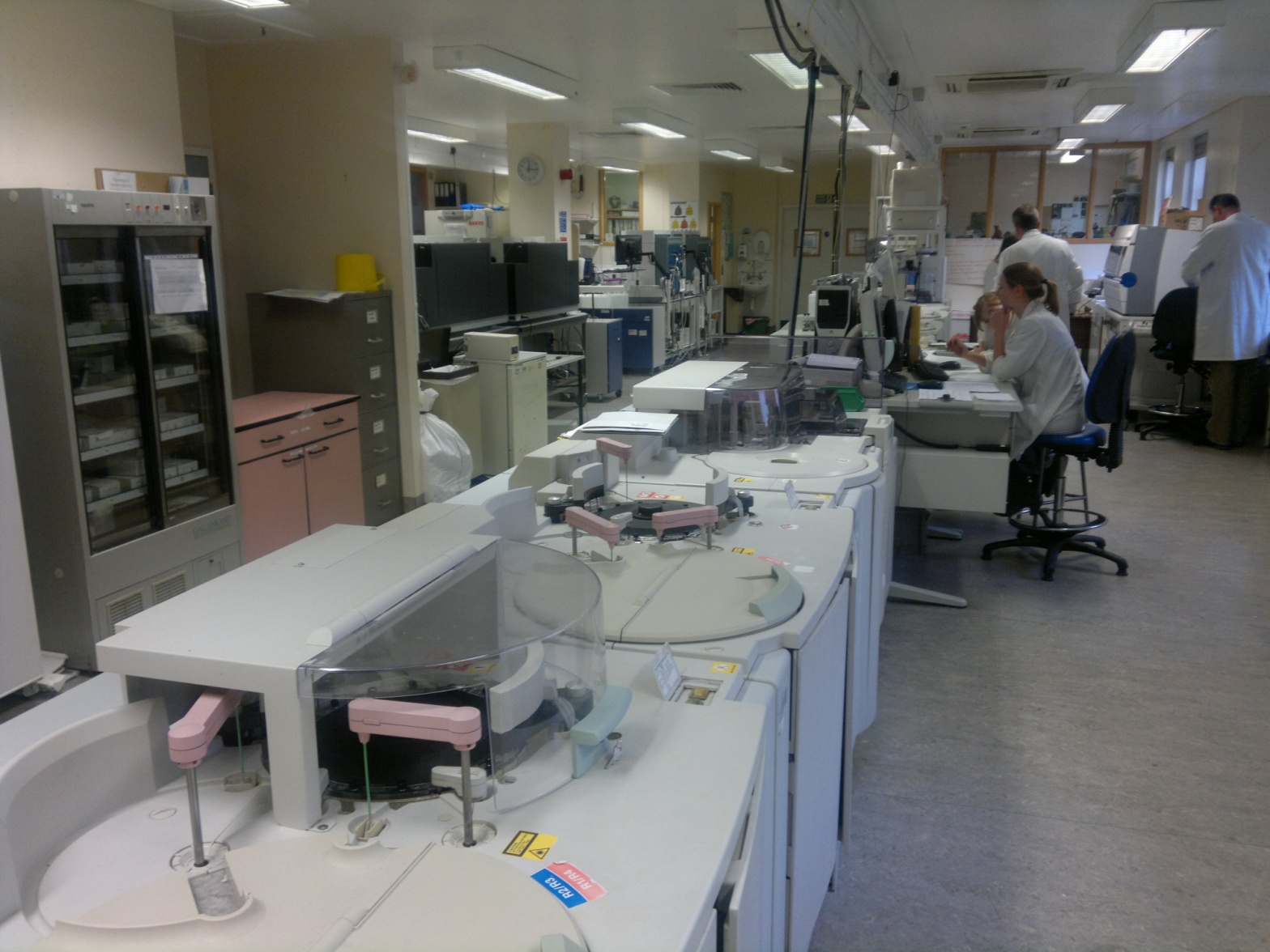 Step 2
Most samples arrive in biochemistry after being processed in the clinical chemistry unit.
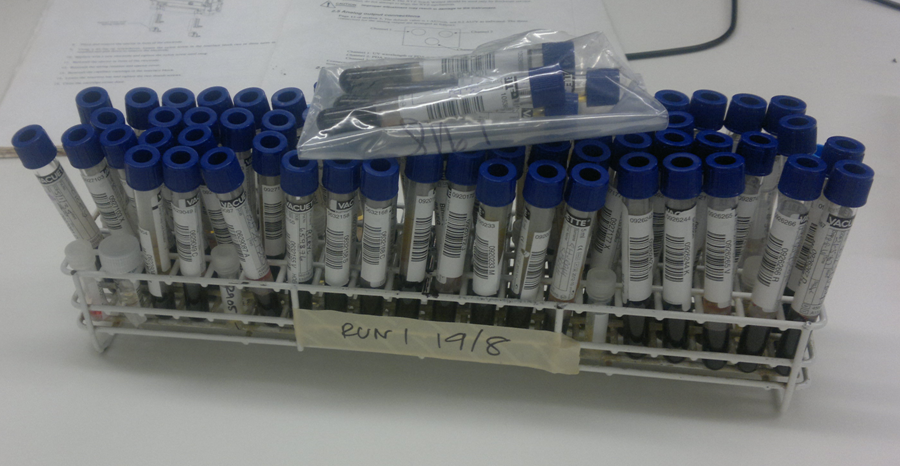 Step 3
Samples are placed in 16 position racks on the Tecan robot for preparation e.g. Liquid-liquid Extraction for Vitamin D assay
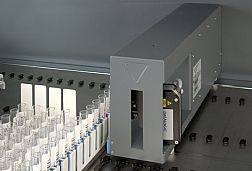 Step 4
The barcode reader mounted on the Tecan reads barcodes from the samples tubes and a unique label applied to the destination ‘deep well’ plate, before processing the samples. On completion the Tecan software produces a file linking the sample ids and their respective position in the destination plate.
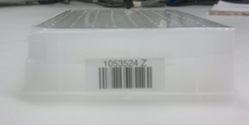 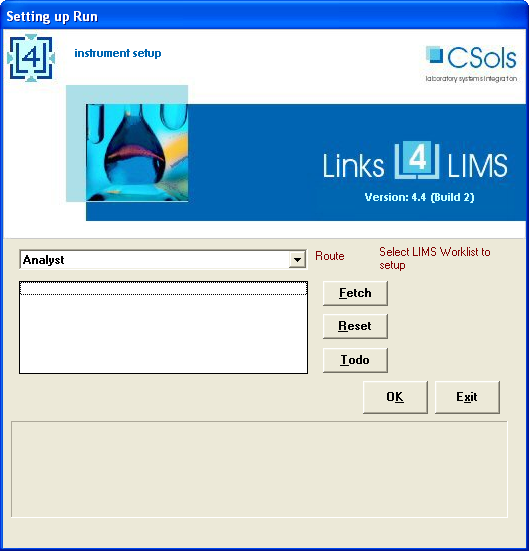 Step 5
User starts the Links for LIMS (L4L) software on the instrument workstation and the software ‘fetches’ the LIMS/LIS information for all the samples on the plate identified from the plate barcode label
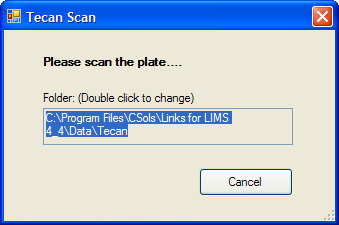 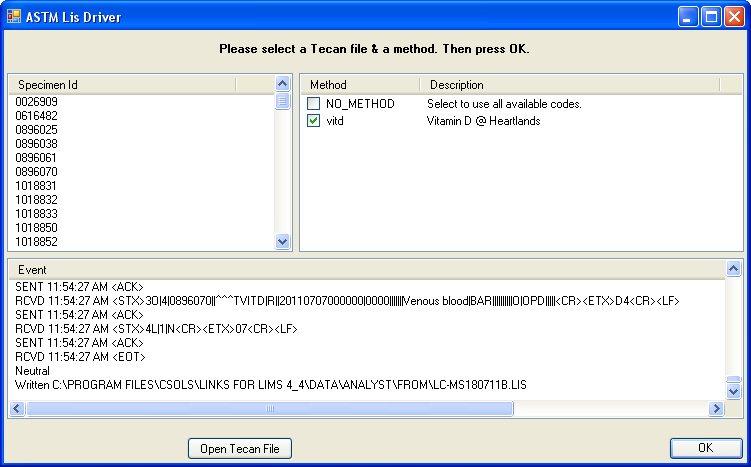 Step 6L4L connects to Telepath, verifies the samples have been given this test and then fetches all the relevant patient information. Here the ASTM messaging protocol being used during transfer.
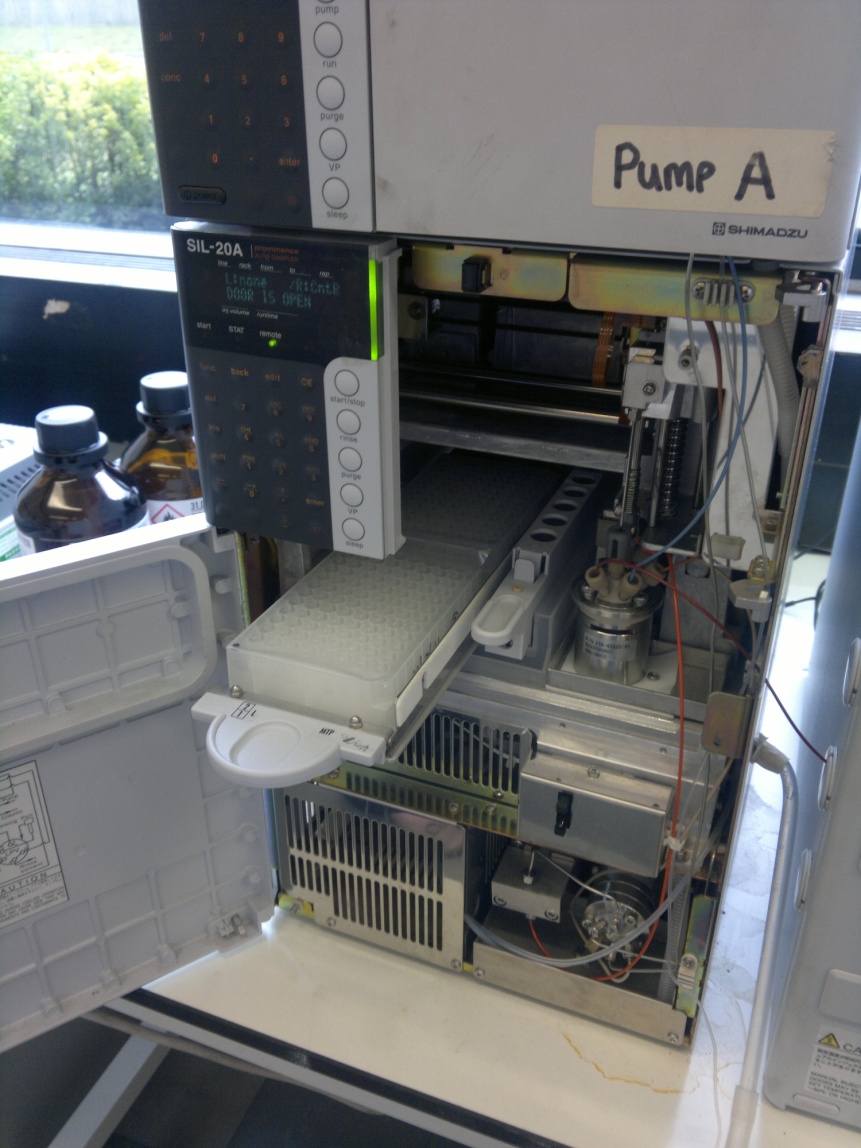 Step 7
The 96 well plate is placed in the AB Sciex  LC-MS/MS instrument autosampler tray
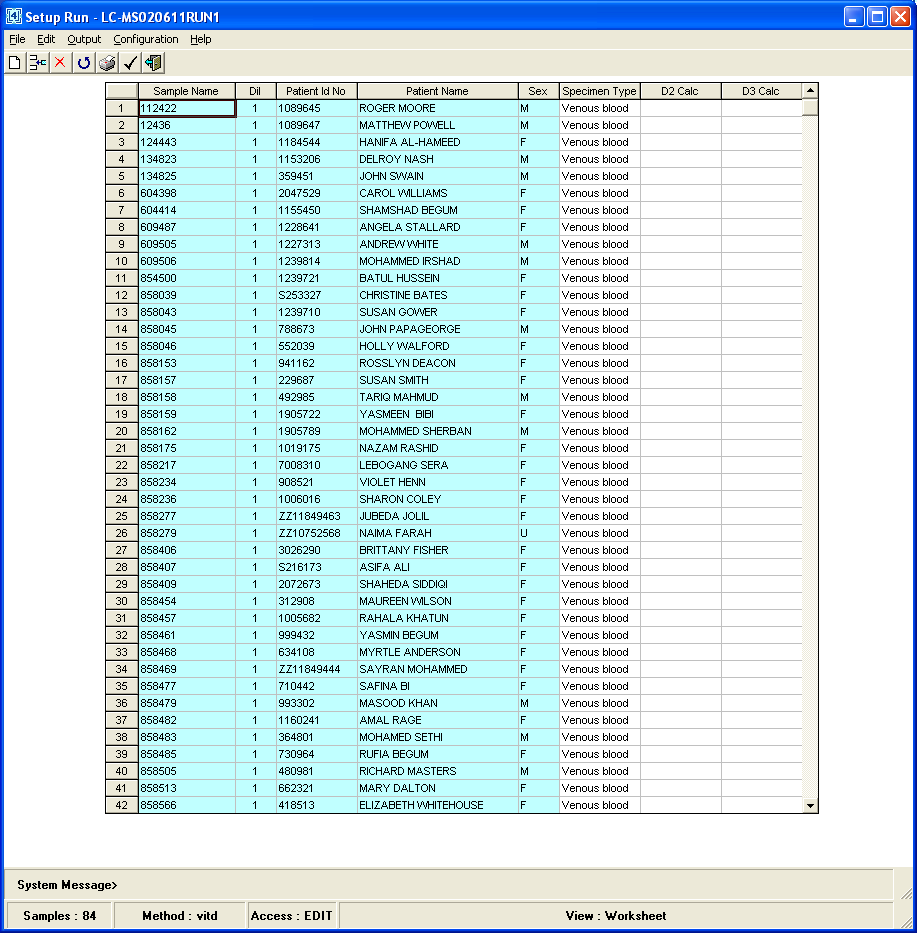 Step 8 User accepts the run, checks the samples are correct and then uses L4L to set up the instrument. 
L4L electronically merges the new samples with a standard template file to create a run ready for use by the AB Sciex Analyst instrument  software
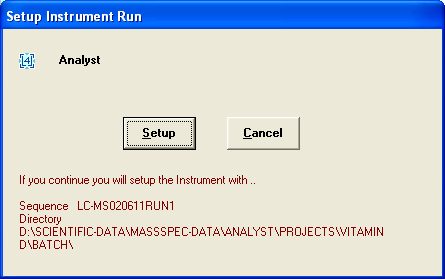 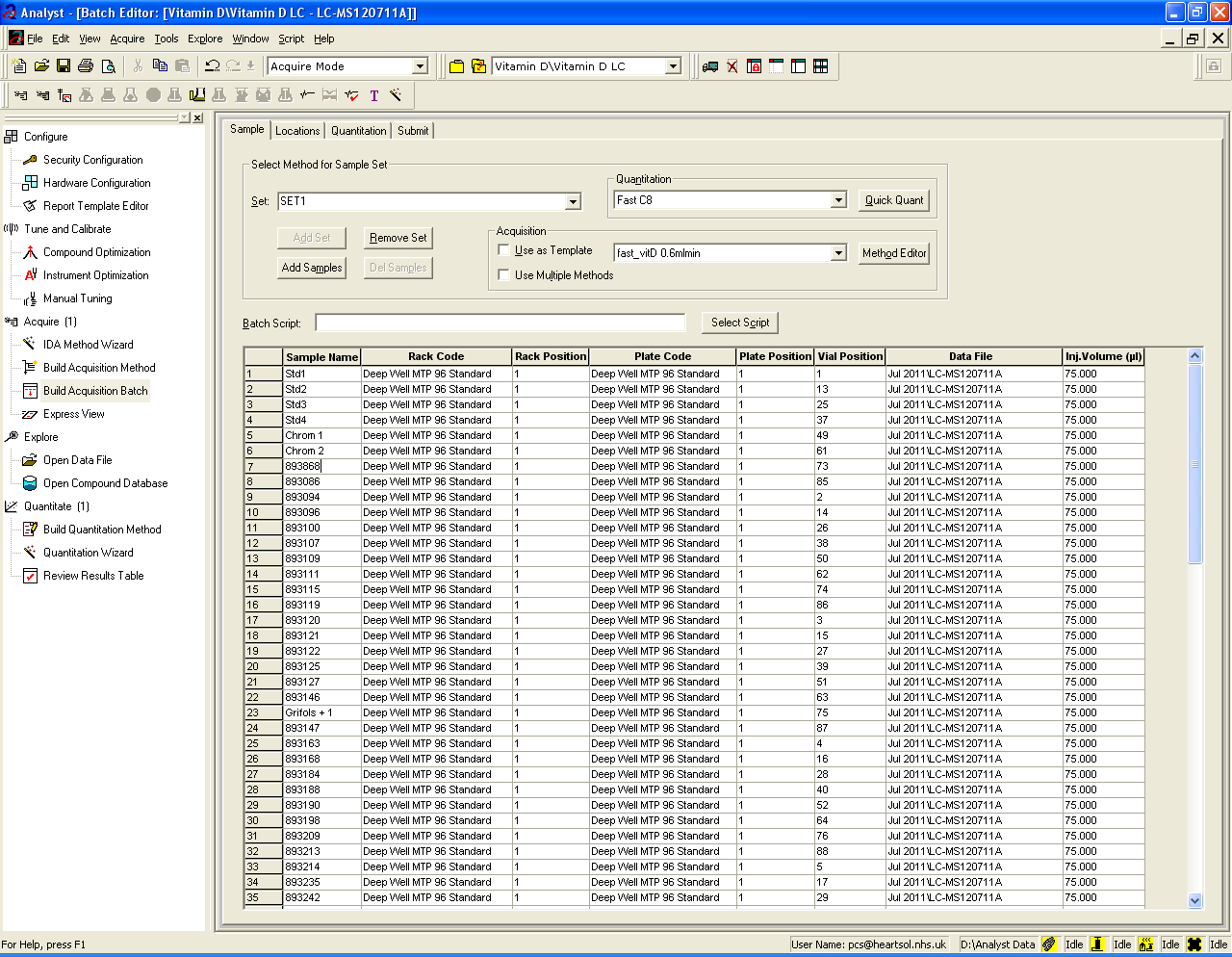 Step 9 User loads the L4L generated run into the Analyst software.  Note position ordering in the template takes into account the differences between the autosampler and Tecan placement. L4L also provides file name and default entries so the user can start the run with no further need for data entry.
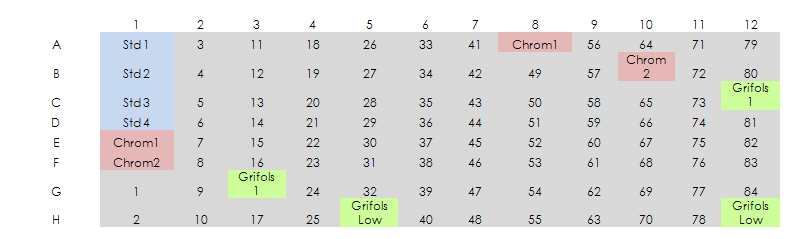 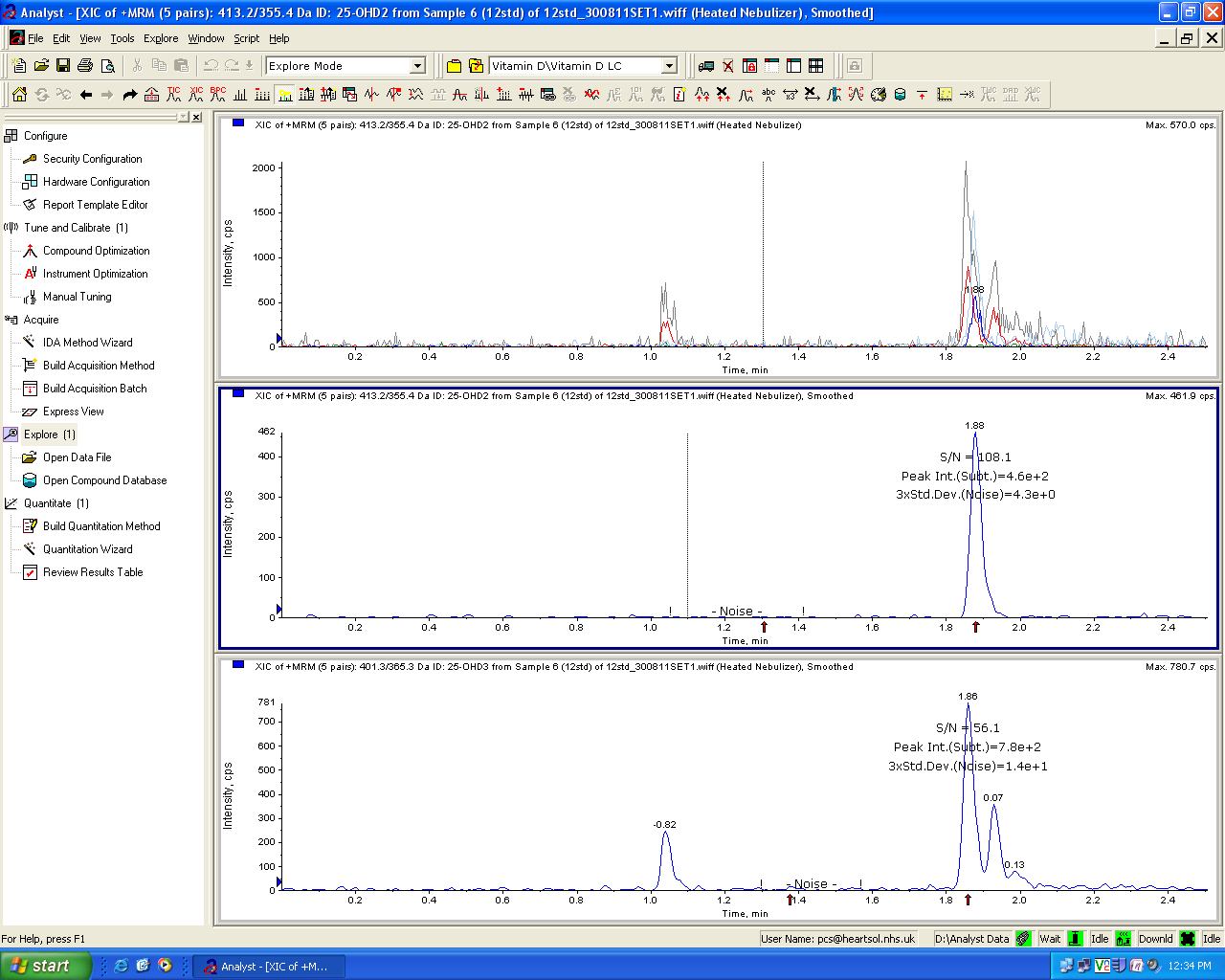 Step 10The Instrument runs a full plate of samples (typically 80 samples on a 96 well plate)
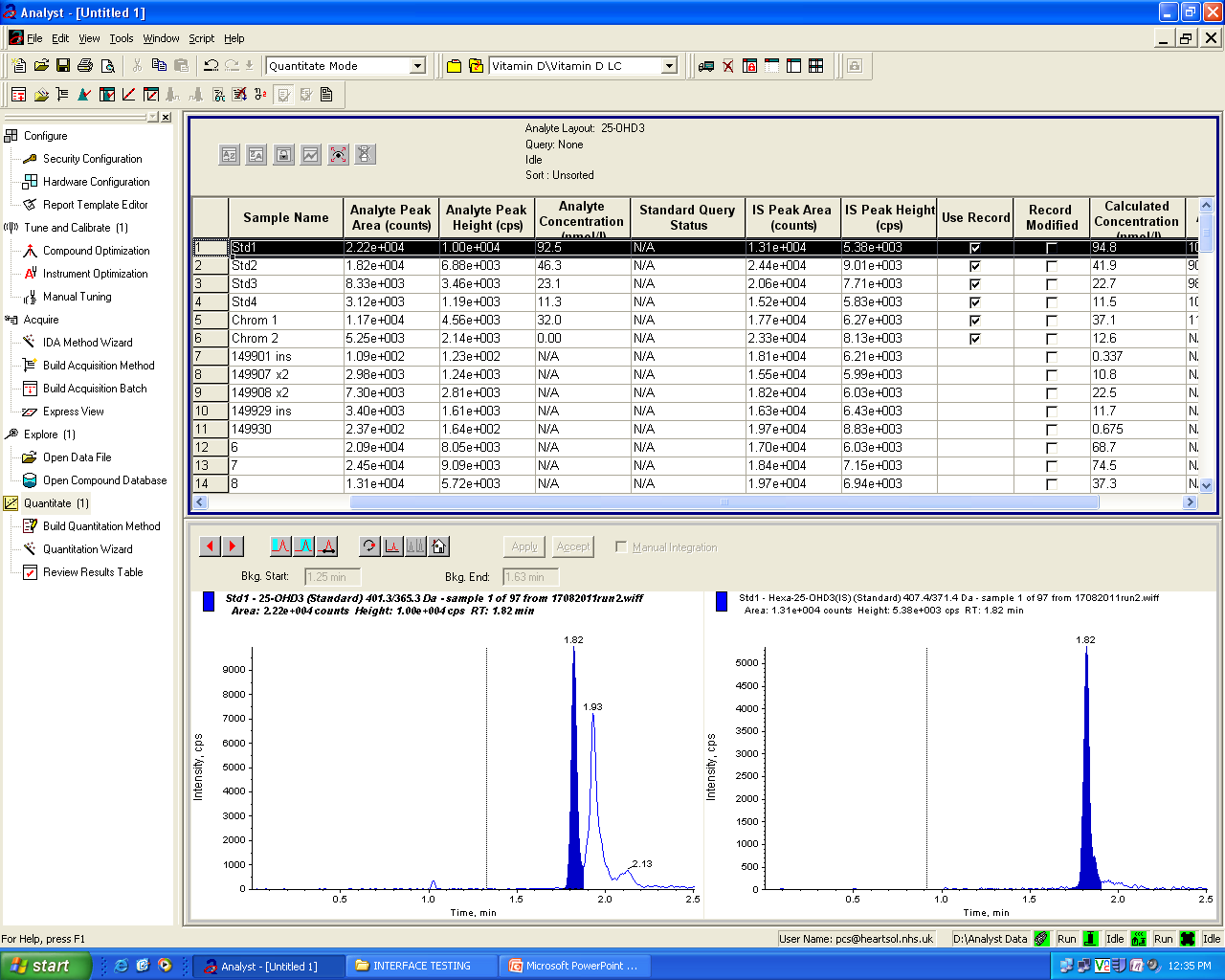 Step 11
User reviews the batch for correct integration using Analyst
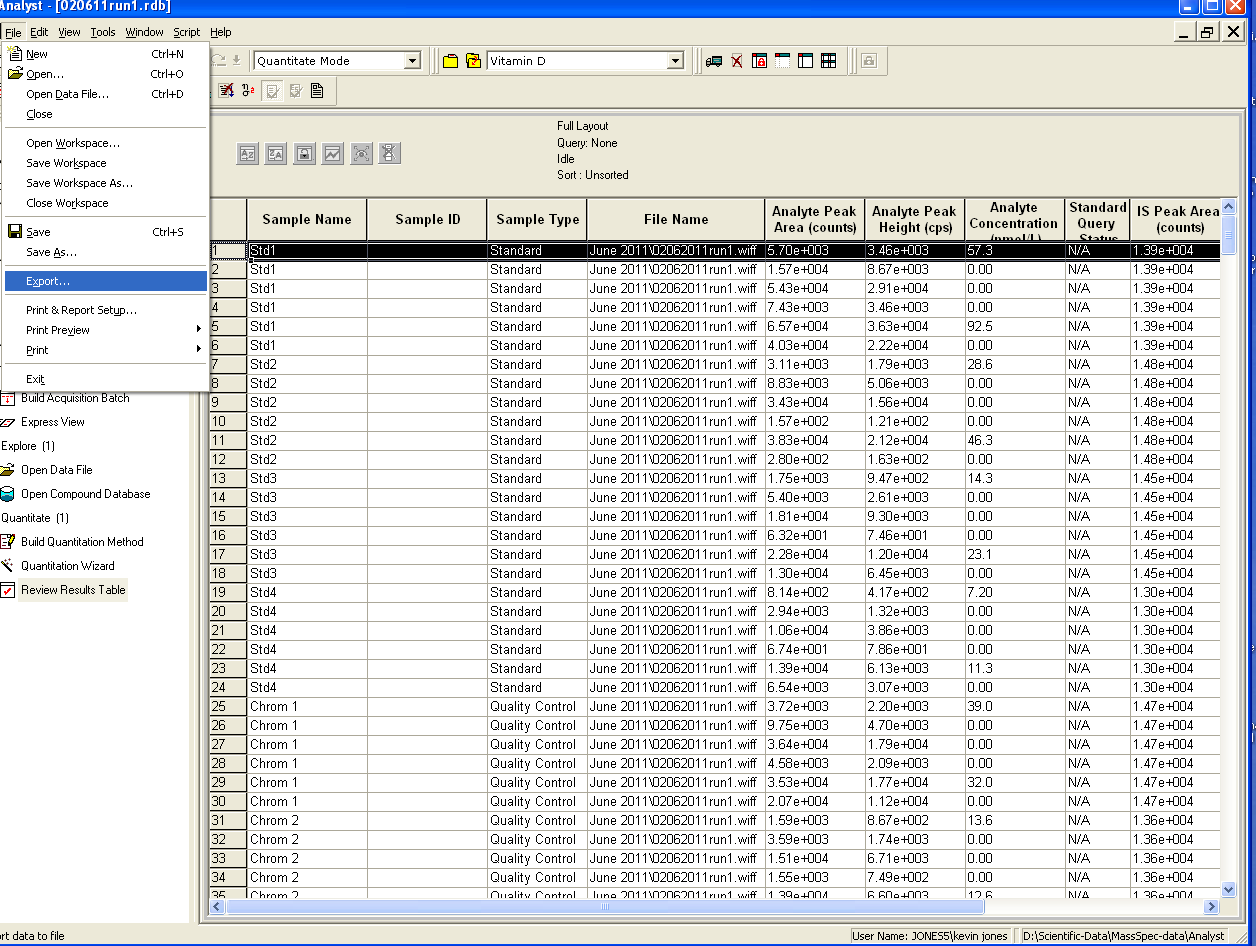 Step 12 
The user then exports the results from Analyst.
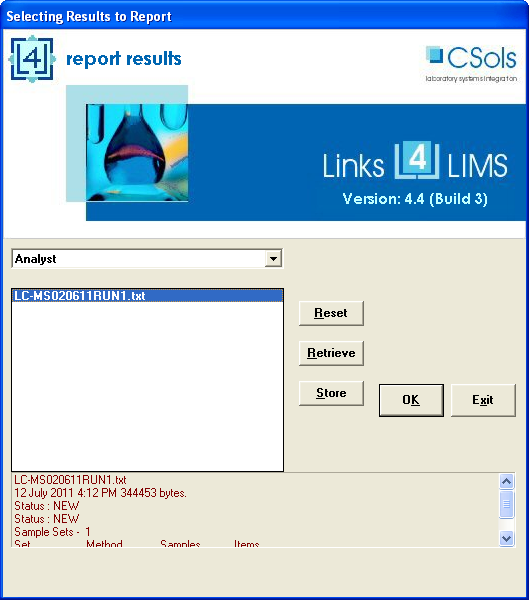 Step 13 
The user then starts the L4L report result program and selects the run
Step 14
As L4L imports the results data it pre-processes the results with rounding, calculations, logic and AQC checks. It then places all the results in a matrix format for review. Greyed out results are not requested by LIMS and provided for information only
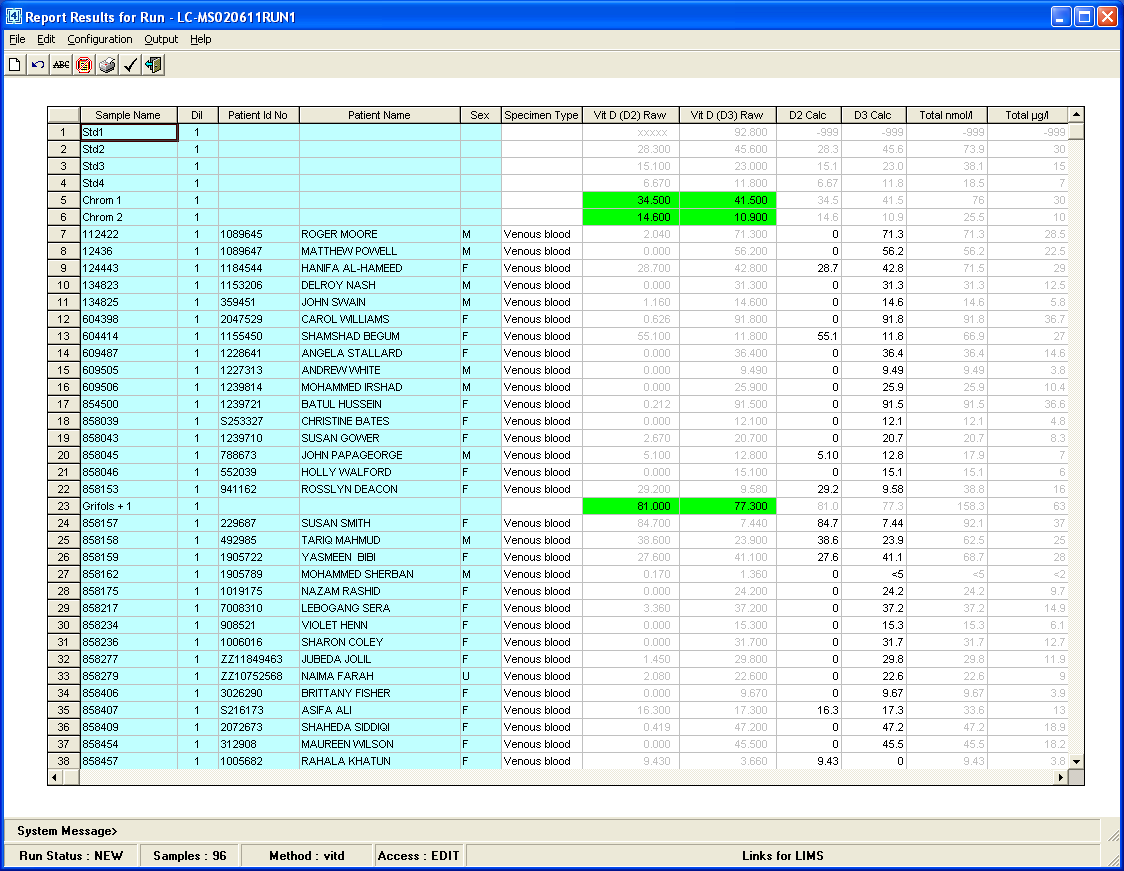 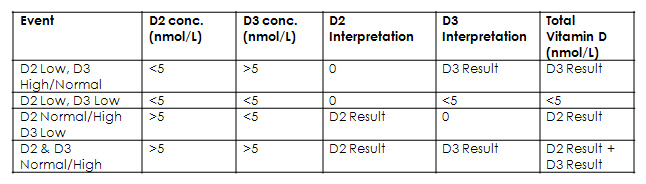 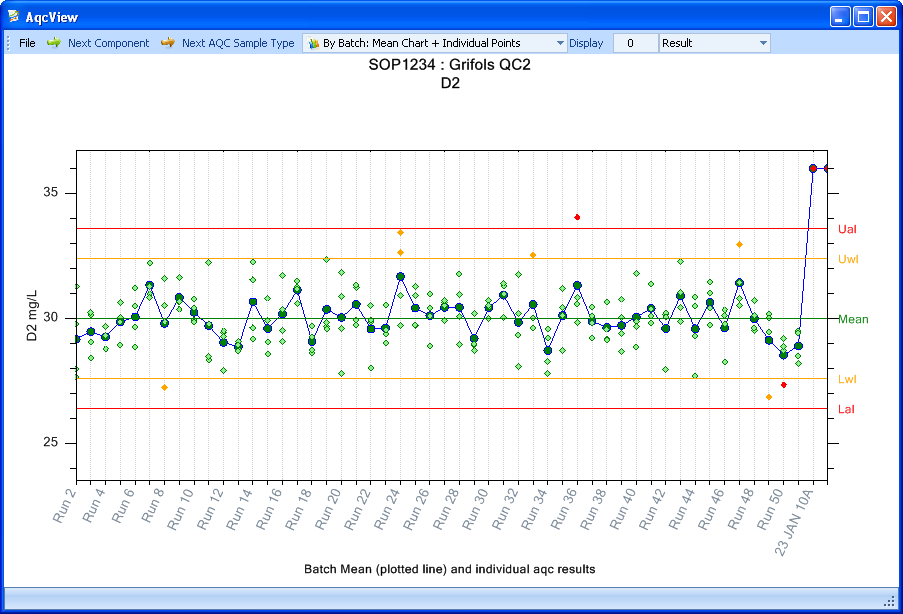 Step 15In the event that AQC’s need to reviewed their results can be charted directly.
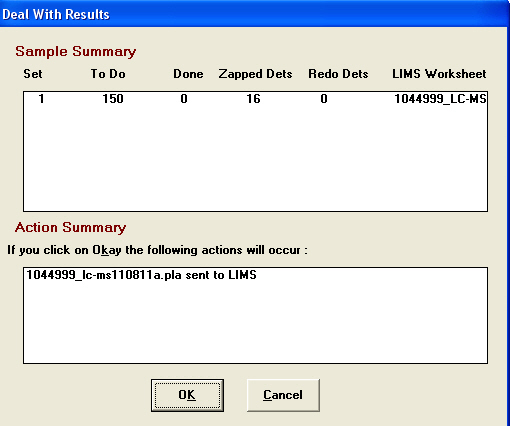 Step 16
Results in black meet AQC rules and can be sent to Telepath, while Suspect results can be ‘zapped’ or set aside for reanalysis in the next run.  
L4L then opens a connection and Telepath and uploads all results electronically and then archives all the data files for later auditing
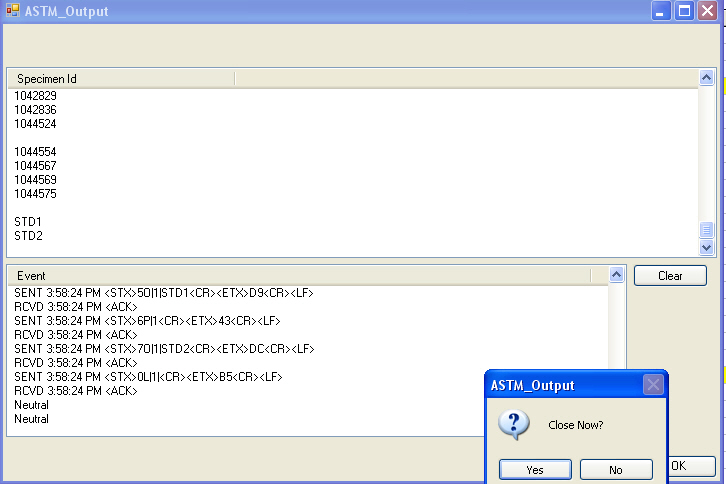 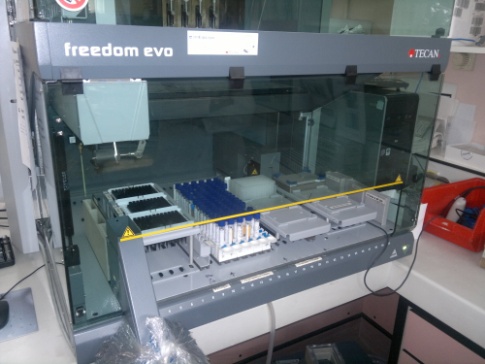 Summary
Sample Preparation
& Analyst time
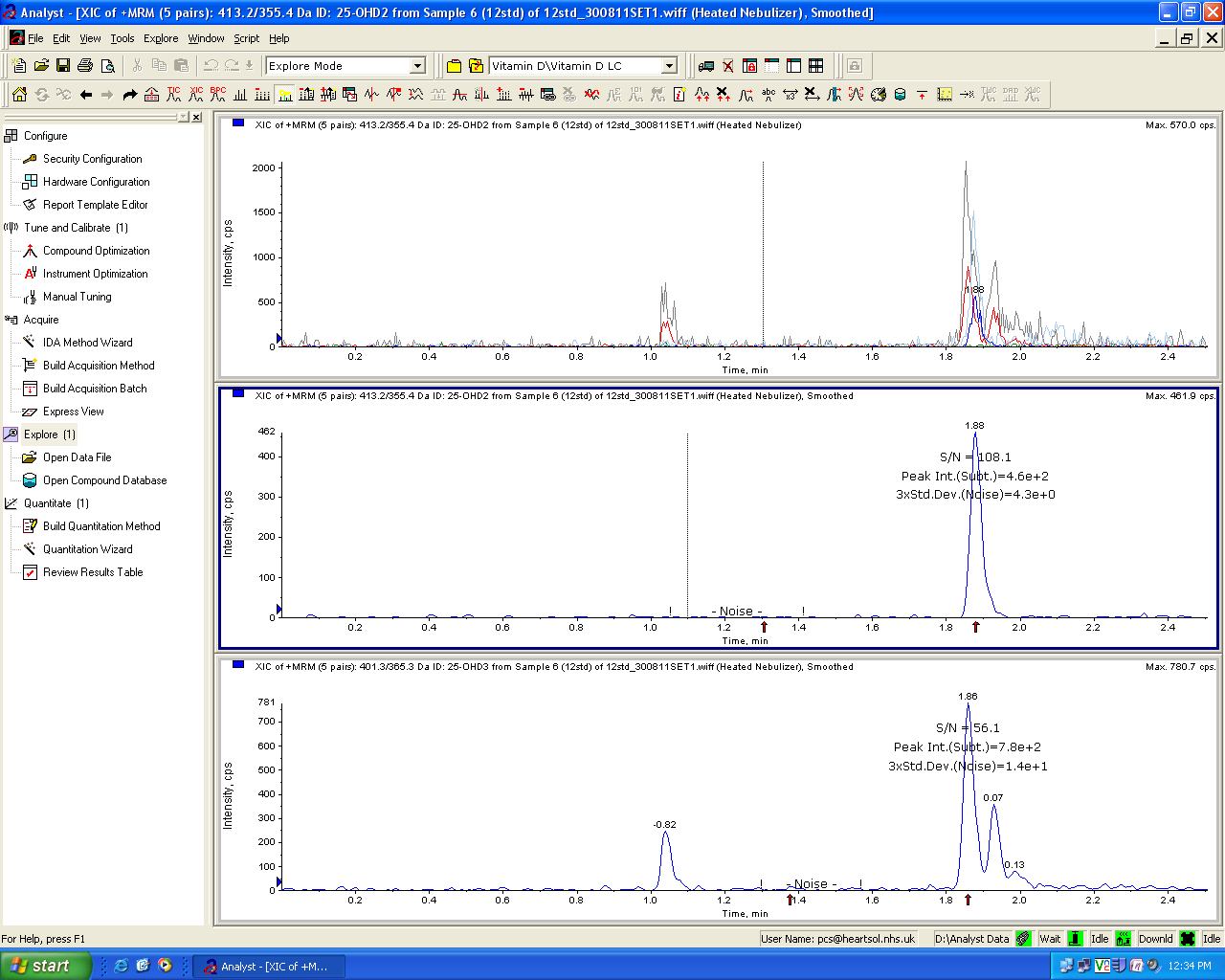 Instrument set up
2 mins
Analyst time
 2 mins
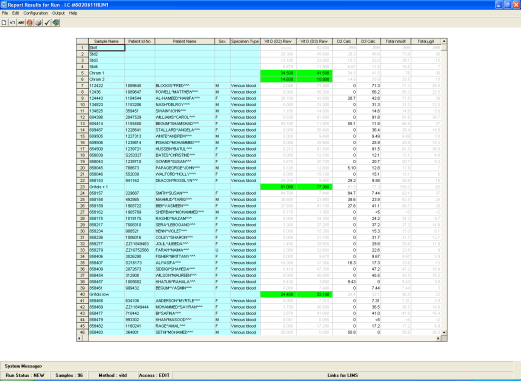 Instrument run
288 mins
Analyst Time 
0 mins
Results review & upload
5 mins
Analyst time 5 mins